«Призма успеха»
 как инструмент для развития личностного потенциала учащихся и педагогов
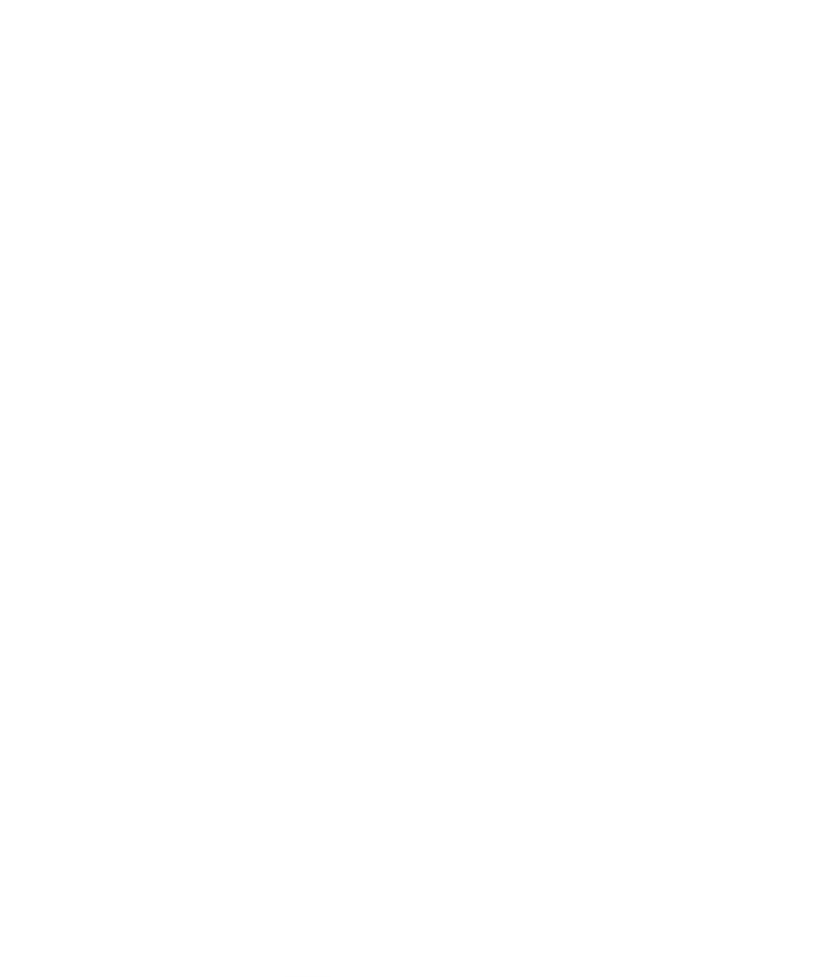 vbudushee.ru
17.10.2023 года
vbudushee.ru
«Призма успеха» как инструмент для развития личностного потенциала учащихся и педагогов
Участники педагогической команды:
Цаплин Владимир Владимирович - контролёр
Ветрянщикова Наталия Владимировна - креативщик
Мамонова Елена Викторовна - исполнитель
Железнякова Светлана Петровна - исполнитель
Политкина Светлана Петровна – исполнитель
Новикова Светлана Николаевна - редактор
Елисеева Ольга Николаевна – генератор идей
Попкова Юлия Николаевна - генератор
Актуальность проекта
При создании управленческого проекта «Территория комфорта» как условие развития личностного потенциала» было проведено исследование по методике В.А. Ясвина, в ходе которого была выявлена низкая эмоциональность образовательной среды.
vbudushee.ru
Цель проекта:
создать цикл мероприятий для развития личностного потенциала участников образовательных
отношений
vbudushee.ru
Задачи проекта:

Проанализировать содержание УМК «Социально-эмоциональное развитие детей» (по возрастным ступеням)

2. Подобрать приемы, инструменты из УМК для организации практических занятий с детьми и учителями 
3.   Создание «Призмы успеха», которая будет путешествовать с 1 по 9 класс и в педагогическом коллективе, мотивировать участников образовательных отношений выполнять задания, способствующие развитию личностного потенциала.
Планируемые результаты:
Создание «Призмы успеха»
2.   Развитие личностного потенциала участников образовательных отношений
Повышение эмоциональной среды
Использование педагогами УМК «Личностный потенциал»
Повышение мотивации к учебной деятельности у учащихся
Увеличение образовательных результатов учащихся
УМК «Развитие личностного потенциала подростков»
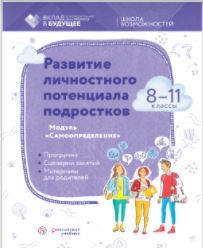 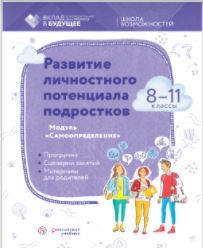 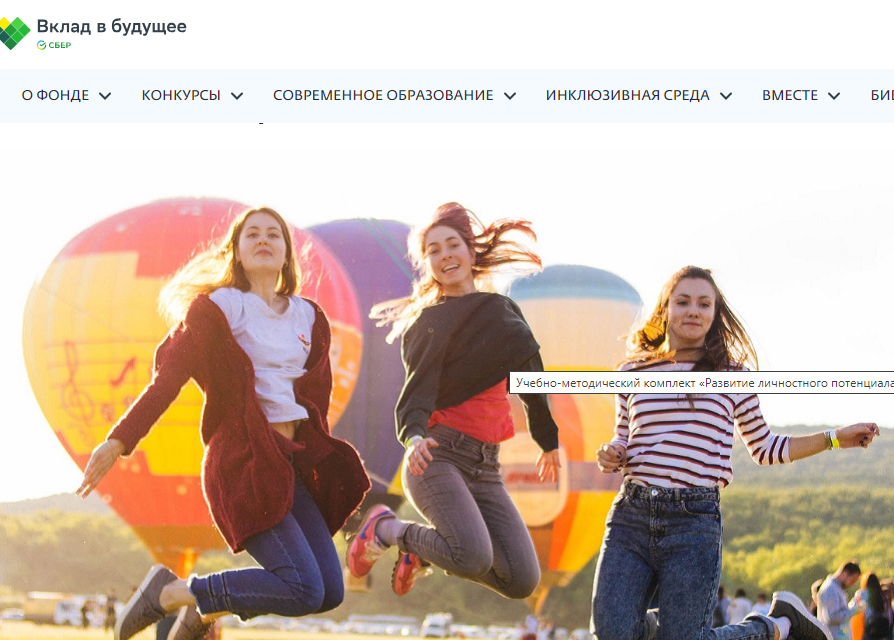 Мотивационный блок:
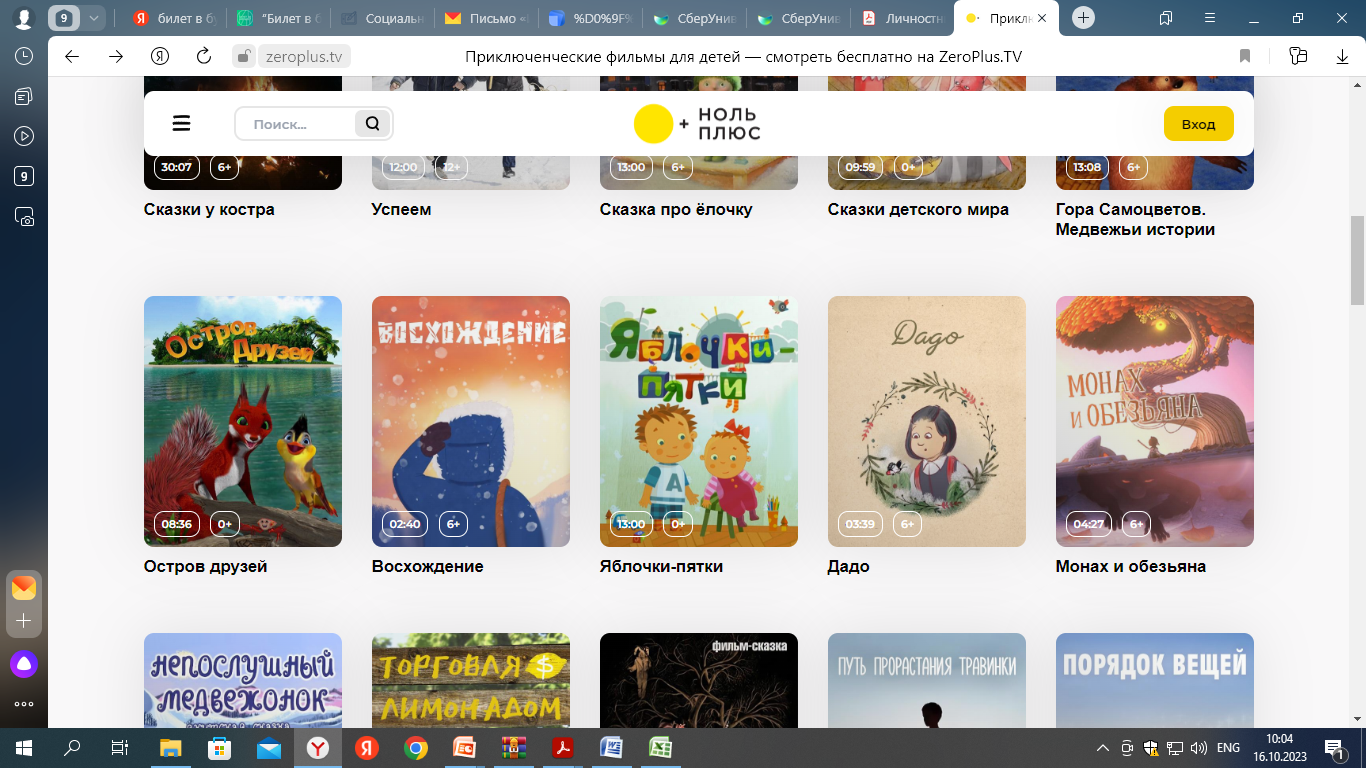 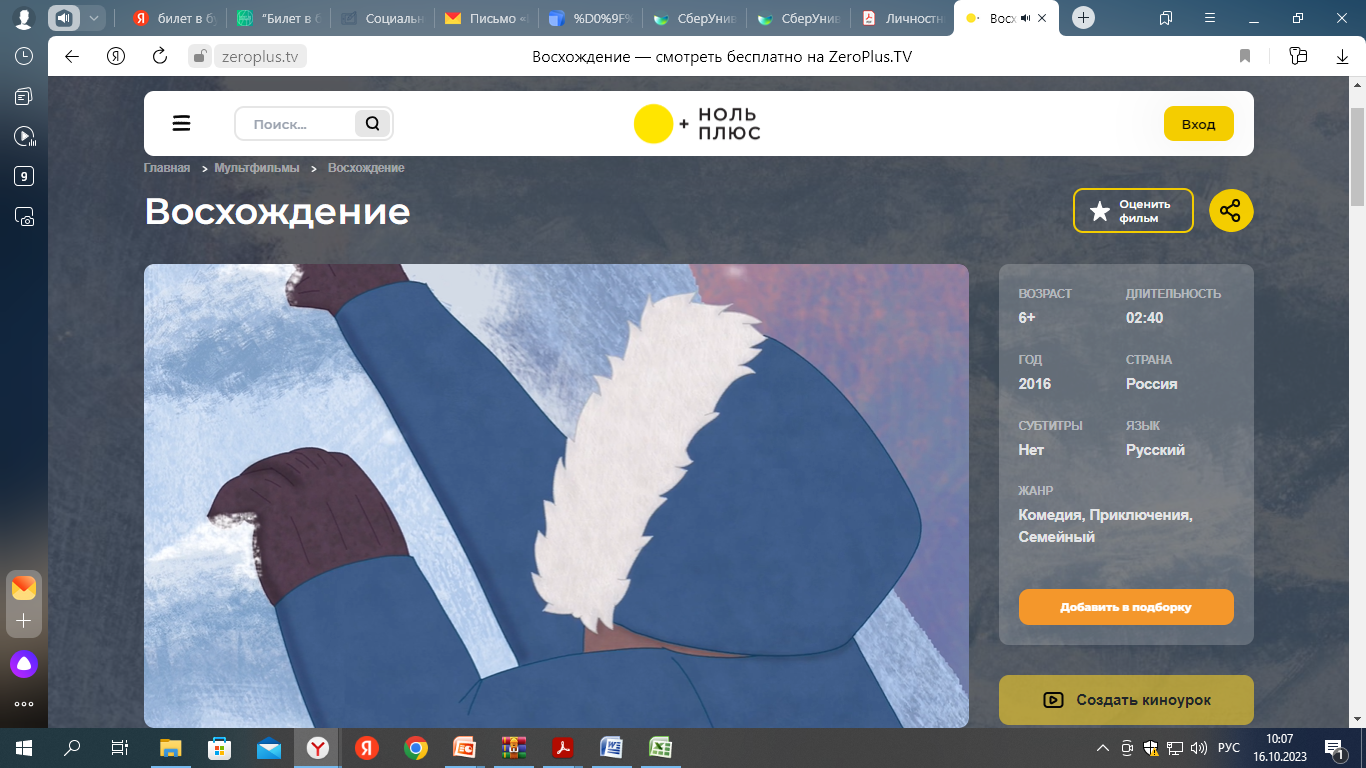 Немного теории:
Личностный потенциал – это интегральная системная характеристика индивидуально-психологических особенностей личности, лежащая в основе способности личности исходить из устойчивых внутренних критериев и ориентиров в своей жизнедеятельности и сохранять стабильность смысловых ориентаций и эффективность деятельности на фоне давлений и изменяющихся внешних условий.
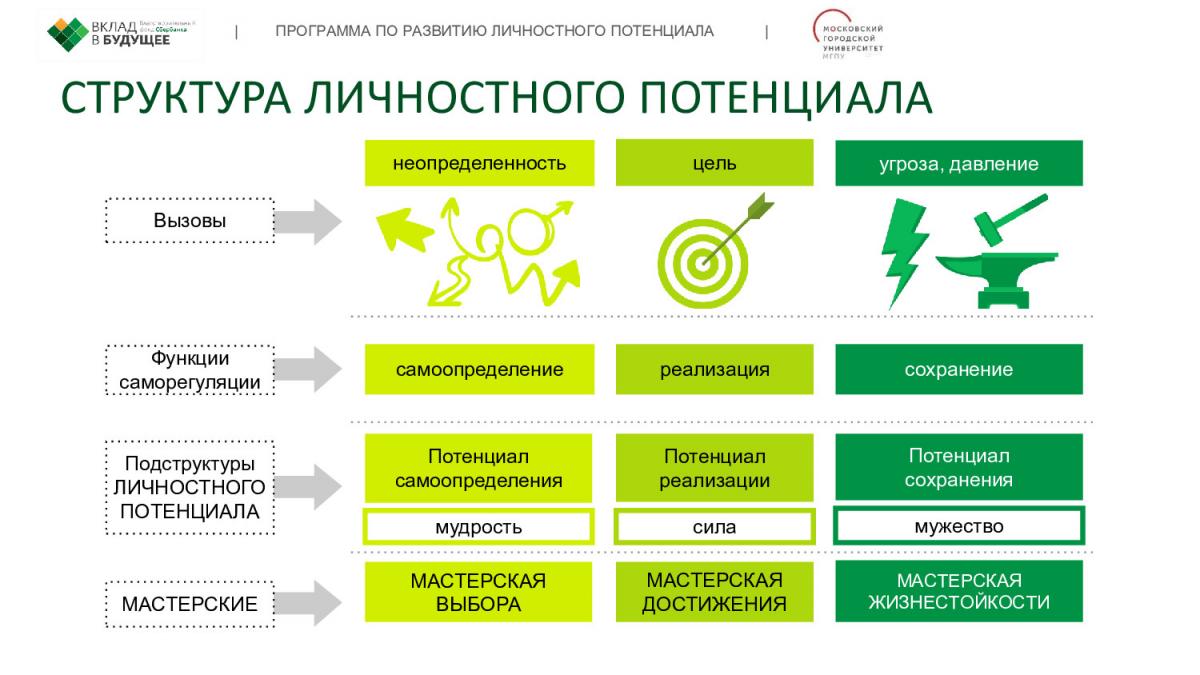 Практическая часть:
1 - 4 классы (примеры заданий)
Создаём осеннее настроение! Вырежь из бумаги листочки, разукрась их и укрась ими свою комнату! Предложи присоединиться знакомым к этому делу!
2. Акция к Дню пожилых людей. Создай своими руками подарок (а можно и несколько!) и подари её пожилому человеку
(одинокому соседу, пожилому человеку, ветерану…)
3. «Осенний бал» - в дружеской игровой атмосфере организовать
встречу, которая поможет детям и взрослым лучше узнать мир
эмоций человека, потренироваться в распознавании эмоций у
других и управлении собственным эмоциональным состоянием,
используя игровой комплект «Палитра Эмоций»
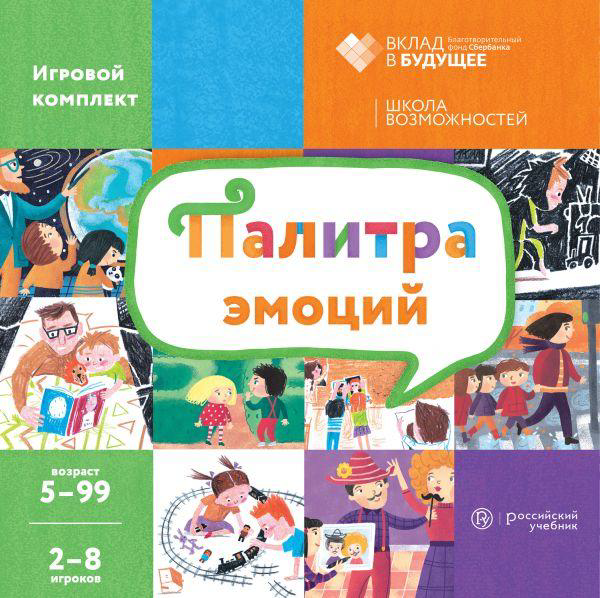 vbudushee.ru
5 - 9 классы (примеры заданий)
1. «Операция ПТИЦА" - запусти цепочку добрых дел!
Организуй среди друзей, соседей сбор корма пернатых друзей, для бездомных
Котиков и собачек! Передай эстафету своим одноклассникам/друзьям, соседям!
2. «Смотрим вместе» – выбрать фильм/мультфильм для
совместного просмотра в классе, используя образовательный
кинотеатр «Ноль плюс» (https://zeroplus.tv/)
3. «Игротека» - организуйте вечер игры в школе, используя
игры «Шаг в будущее»
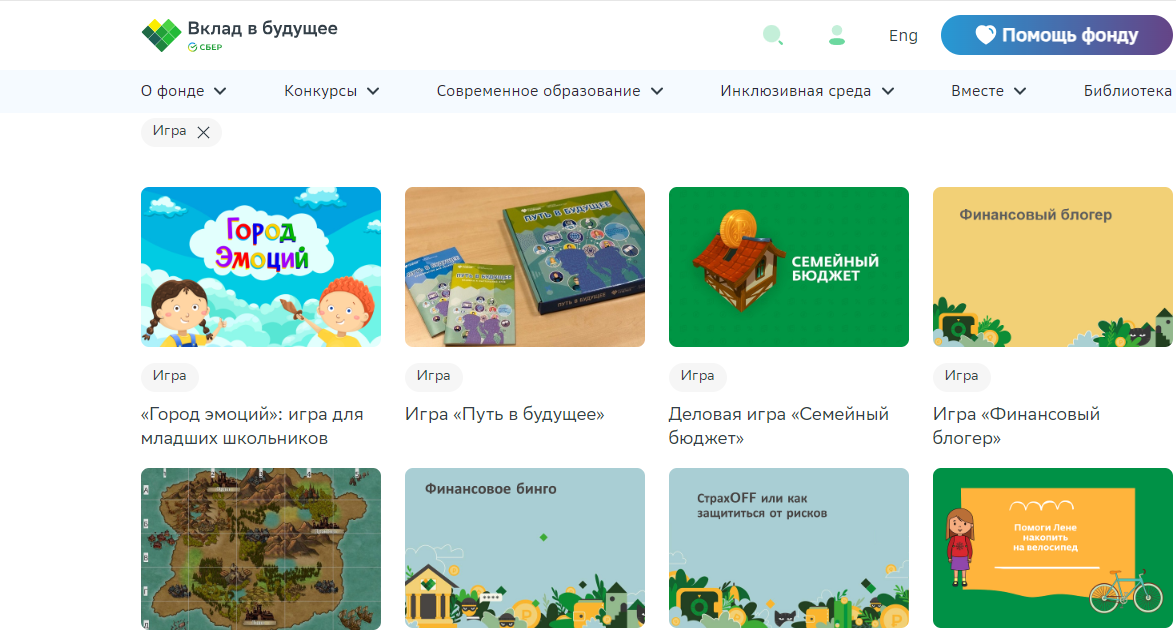 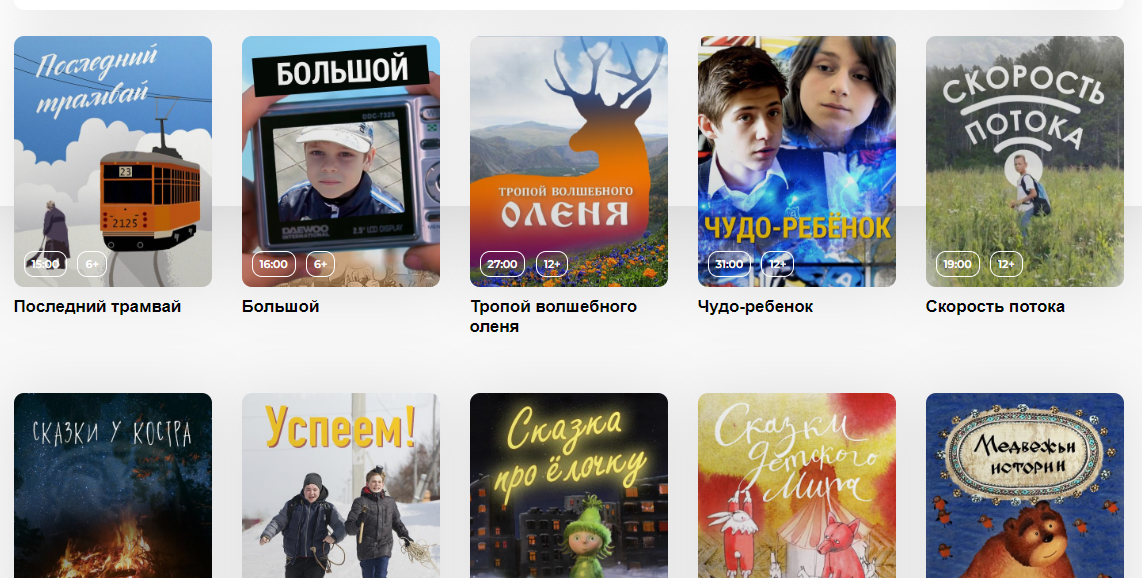 Ожидаемый результат
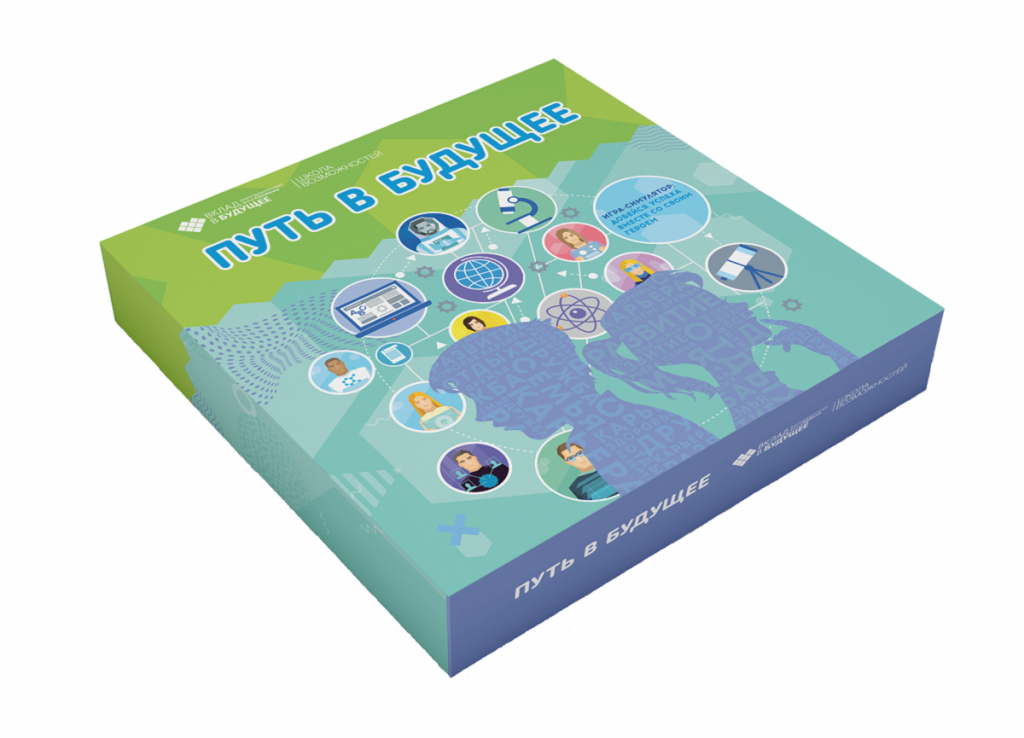 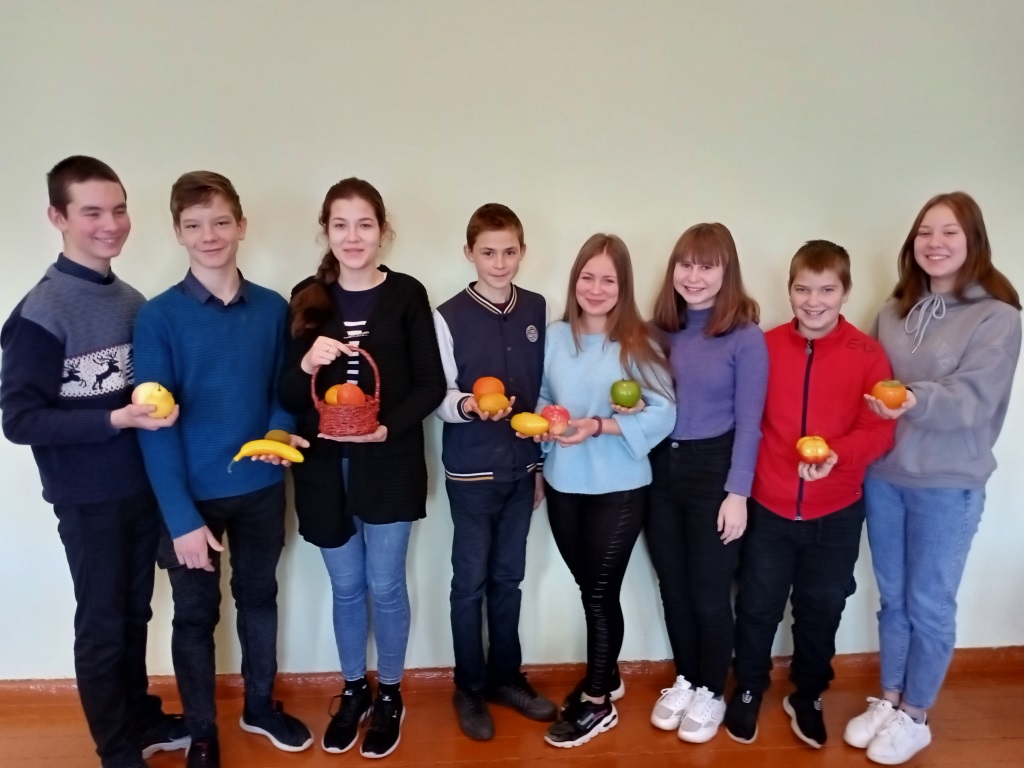 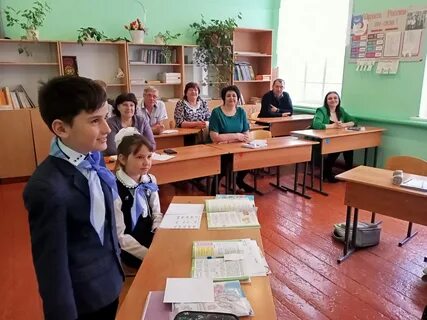 Спасибо за внимание!